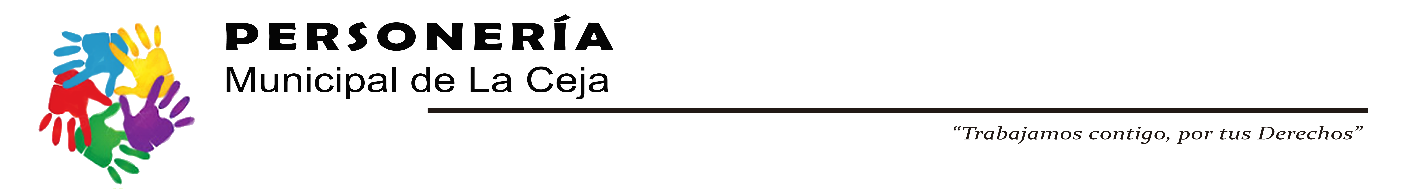 CONTROL SOCIAL Y VEEDURIAS CIUDADANAS
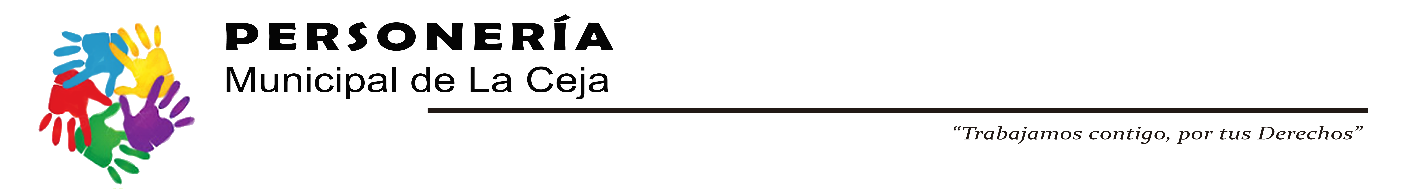 Control comunitario - ciudadano:

Es la vigilancia que pueden ejercer los  ciudadanos individual o colectivamente  considerados sobre la gestión pública y  la de los particulares que manejen  bienes o recursos públicos.
La Constitución y la ley facultan a los  organismos de control fiscal para vincular a  la comunidad en el ejercicio de la gestión  fiscal.
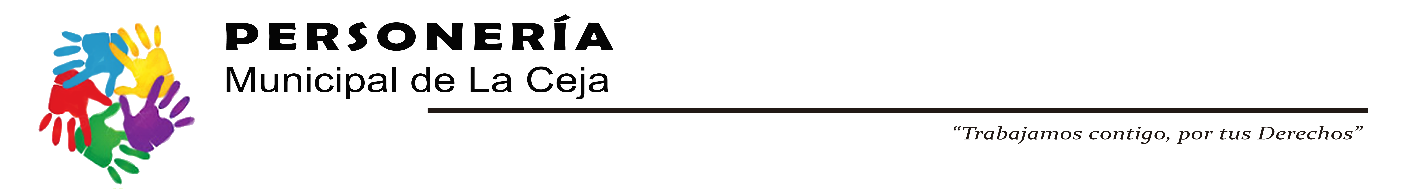 Es un mecanismo  democrático de  representación, que le  permite a los ciudadanos  ejercer vigilancia sobre la  gestión pública.
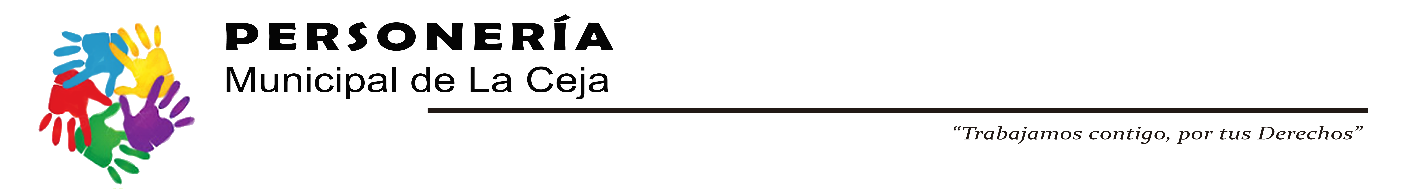 CONSTITUCIÒN P- 1991
(Formas Participación  Democrática)
Art.103	Mecanismos  Art.270 P.C. Vigilancia de
la Gestión pública
Ley 134 de 1994  (Mecanismos  Participación) Art.100
: Veedurías C.
LEY 850 DE 2003
Reglamenta las
Veedurías Ciudadanas
Ley 489 de 1998, (Organización.  y Funcionamiento Administración  Pública)
Art. 32-35 DEMOCRATIZACIÓN
Y CONTROL SOCIAL
LEY 1757 de 2015
Ley Estatutaria de  Participación Ciudadana
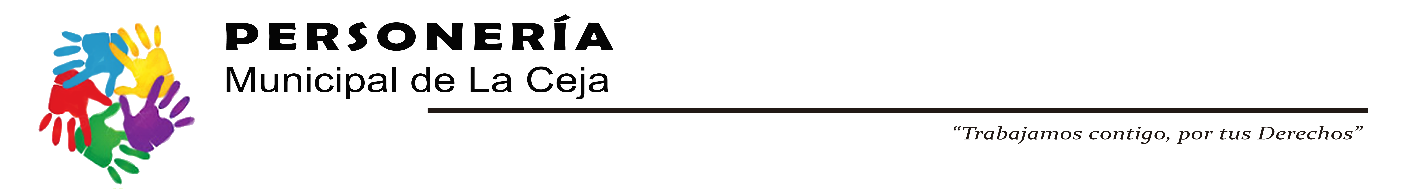 QUÉ VIGILAN
Contratos
Proyectos
Obras
Políticas Públicas
Prestación de Servicios  Públicos
Programas
Presupuestos
Planes
Cumplimiento de  las	Normas
POR UN CONTROL FISCAL EFECTIVO Y PARTICIPATIVO
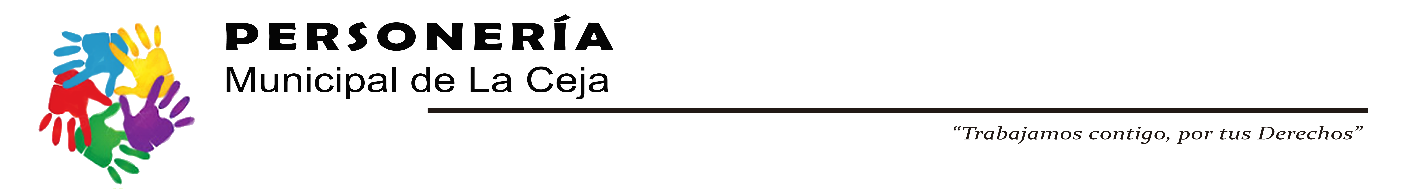 A QUIENES?
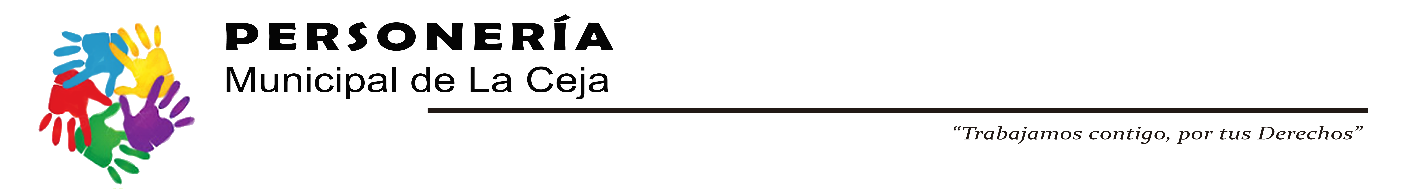 Para complementar la labor de  los Organismos de Control y  lograr mayor eficiencia en el  manejo de los recursos  públicos.
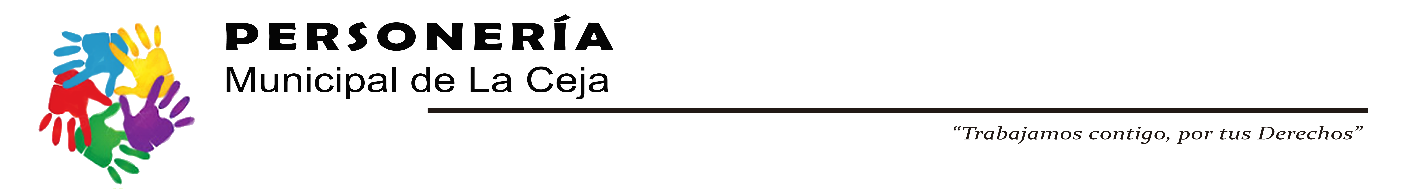 -	Fortalece  la       democracia.
-	Asegurar  eficiencia	y  eficacia de la  gestión pública
-	Velar por los intereses de  las comunidades como  beneficiarios de la acción  pública.
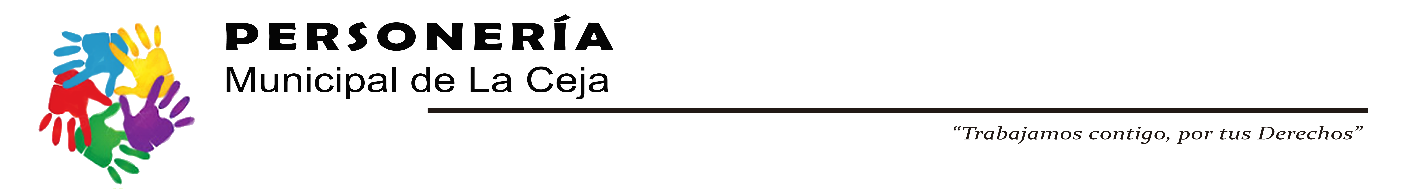 QUIENES PUEDEN CONSTITUIRLAS?
Voluntariamente todos los ciudadanos en forma plural a través de organizaciones civiles, comunitarias, juveniles, sindicales, benéficas o de utilidad  común, no gubernamentales, sin ánimo de  lucro y constituidas con arreglo a la ley).
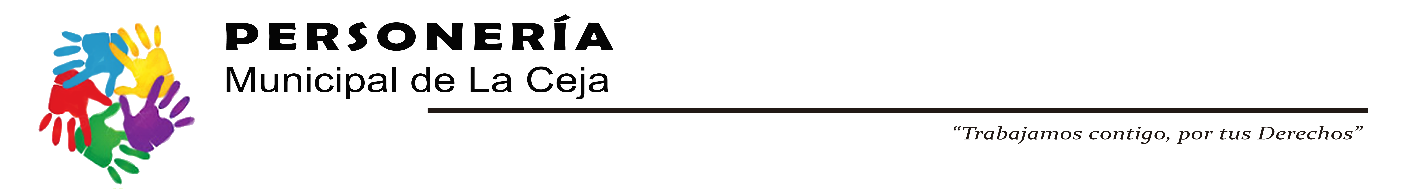 COMO SE CONFORMA?
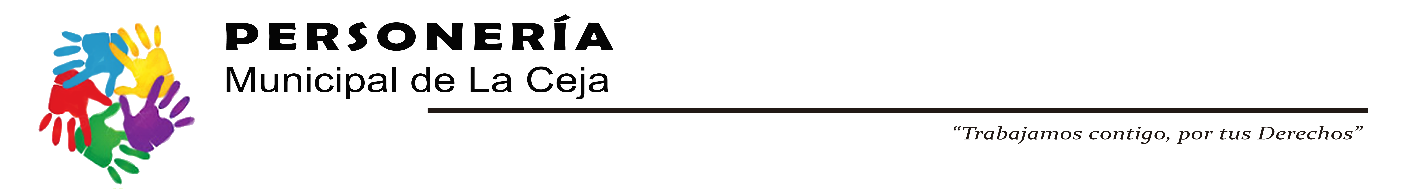 CONDICIONES ESPECIALES
Conducta  intachable
Liderazgo  comunitario
Disponibilidad
Independencia
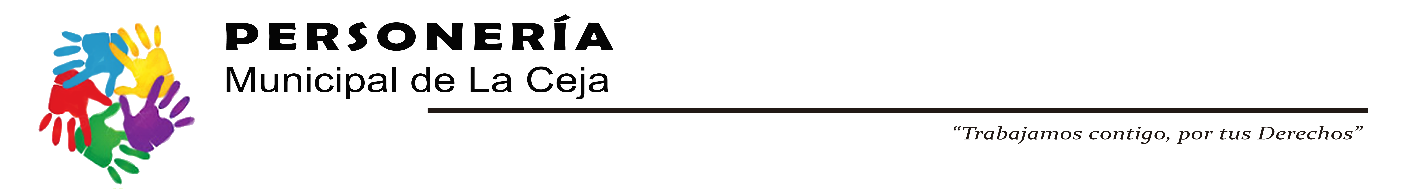 NO PUEDEN CONFORMAR  VEEDURIA
a) Contratistas, interventores, proveedores o  trabajadores adscritos a la obra, contrato o  programa objeto de veeduría
b) Quienes estén vinculados por  unión permanente o parentesco  cuarto grado de consanguinidad,  afinidad o único civil.
matrimonio,  dentro del  segundo de
c)	Funcionarios	públicos	cuyas	funciones	estén
relacionadas con la obra.
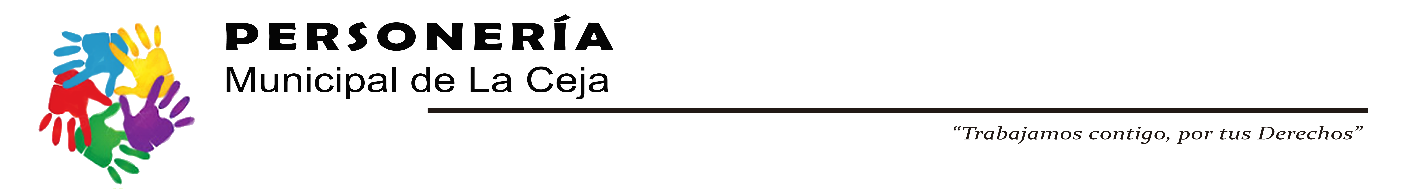 d)		Los	Ediles,  Congresistas
Concejales,
Diputados,	y
e)
En	el
caso
de	organizaciones,
haber
sido
cancelada	o suspendida su inscripción  en el registro público,
f)		Haber	sido  disciplinariamente.
condenado
penal	o
NO PUEDEN CONFORMAR  VEEDURIA
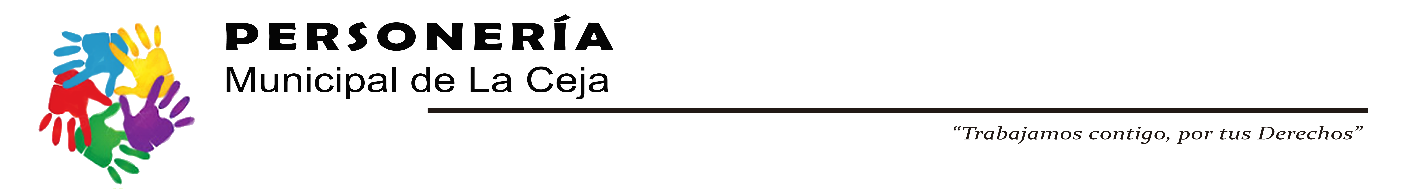 PROHIBICIÓN
A	las	Veedurías  prohibido,	sin	el
Ciudadanas
les	está  autoridad
concurso	de
competente, retrasar, impedir o suspender  los programas, proyectos o contratos  objeto de la vigilancia.
(Ley de Veedurías, artículo 22)
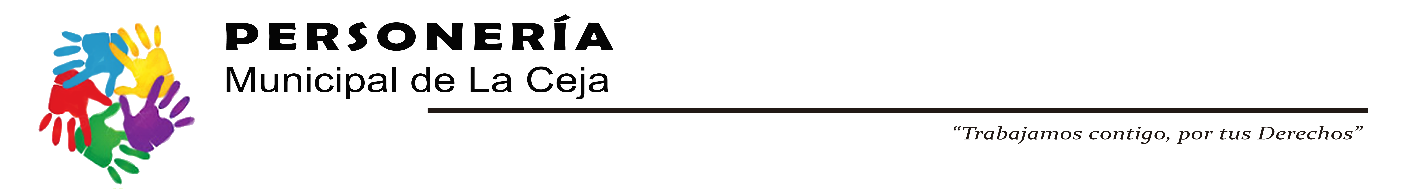 INFORMARSE

Ley	1712	de	2014
“Ley	de
transparencia y de derecho de acceso a la
información	pública”	se	lo
permite
infórmese	sobre	el	cumplimiento	de  contratos, programas o proyectos.

Ley 1755 de 2015 : Regula el derecho de  petición, art:13 a 33
FUNCIONES
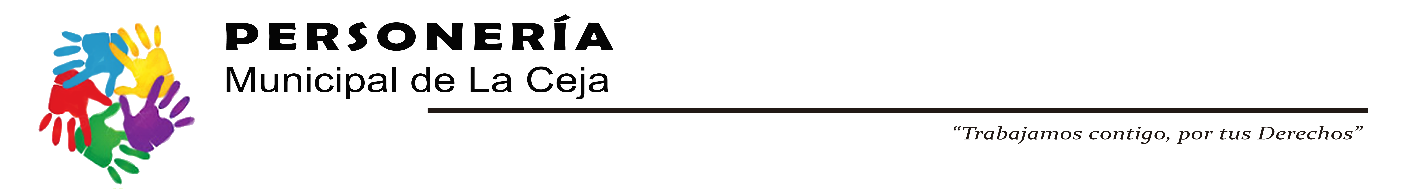 Vigilar los PROCESOS DE PLANEACIÓN  para que se de participación a la  comunidad.

Vigilar la ASIGNACIÓN DE  PRESUPUESTO Para la satisfacción de  necesidades básicas.

Recibir INFORMES, OBSERVACIONES Y
SUGERENCIAS de la ciudadanía.
FUNCIONES
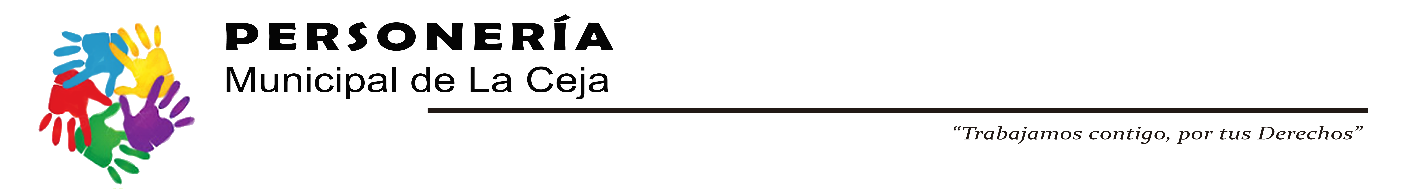 FUNCIONES
VIGILAR EJECUCION Y  CALIDAD TÈCNICA de las
obras y programas.

INFORMAR periódicamente  a la ciudadanía los avances  de la vigilancia.

RECOMENDAR	a	la	Administración	Pública
correctivos que busquen mejorar su gestión.
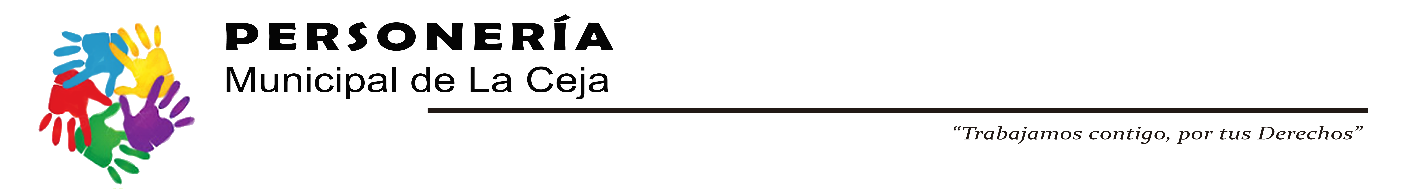 REMITIR a las autoridades competentes  los informes que se generen de la función  de control, objeto de la veeduría.
DENUNCIAR
ante	las		 autoridades  los	hechos	o	actuaciones
competentes
irregulares de los funcionarios públicos.
FUNCIONES
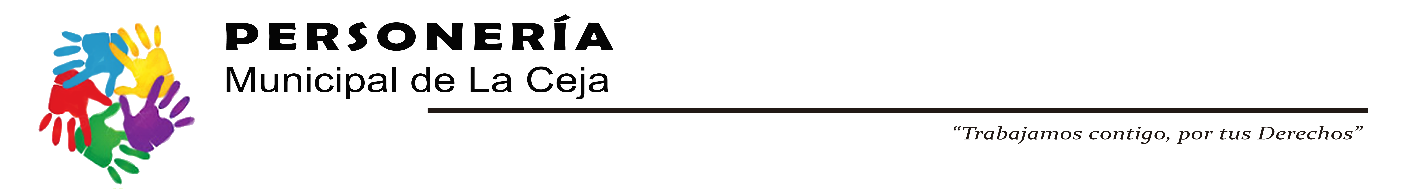 INSTRUMENTOS DE LAS  VEEDURÌAS
Denuncia Ciudadana
Derecho de Petición
Acciones de Protección de Derechos:
Tutela
Acción Popular, de Grupo, de Nulidad, y  Cumplimiento
Audiencias Públicas
Solicitud de control excepcional
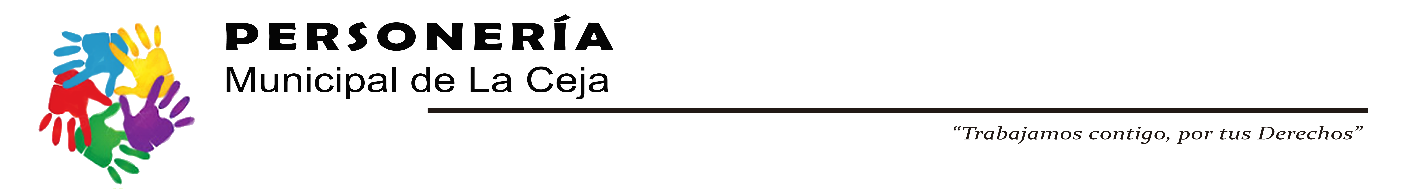 Instrumentos para el ejercicio de la Veeduría
Acta de conformación
Actas de reuniones
Estatutos
Plan de Acción
Informes a la comunidad
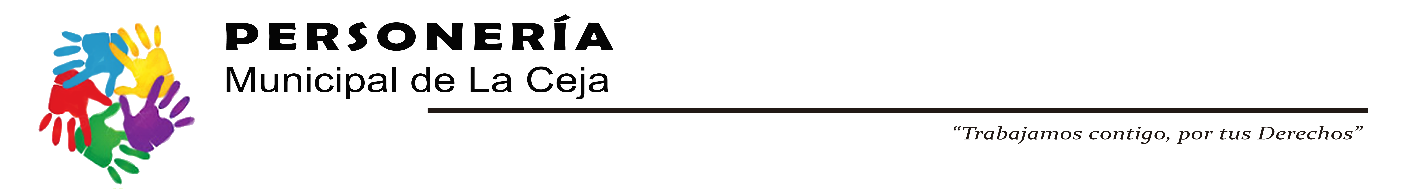 CLAVES DEL ÉXITO PARA LA VIGILANCIA

Conocer la PLANEACIÓN de las obras o  proyectos que se vigilan.

Obtener la información relacionada con  los CONTRATOS de las obras o  proyectos.

Solicitar ASISTENCIA TÉCNICA de los  organismos de control
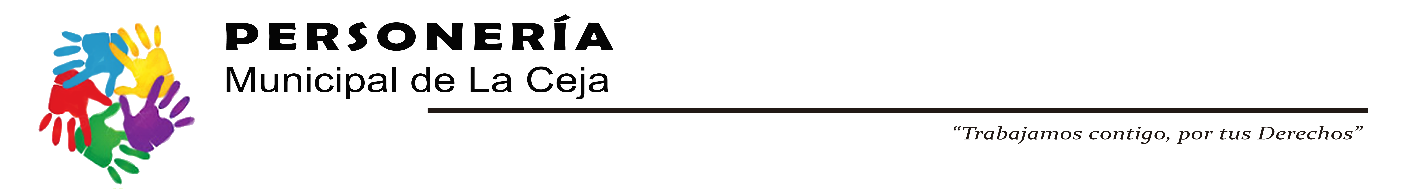 CONSTITUIR RED DE  VEEDURÍAS
CULTURA
SERVICIOS  PUBLICOS
EDUCACION
OBRAS  PÙBLICAS
AMBIENTE
EDUCACION
VIVIENDA DE  INTERÈS SOCIAL
SALUD
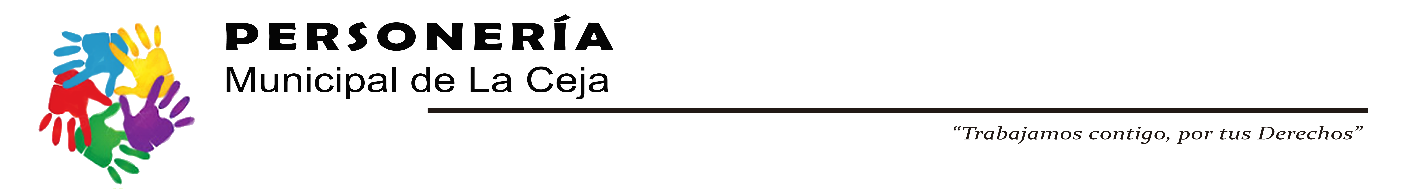 REDES DE VEEDURIAS artículo 67 Ley 1757 de 2015
Redes de veedurías. Los diferentes tipos de veedurías que se  organicen a nivel nacional o de las entidades territoriales, pueden  establecer entre sí mecanismos de comunicación, información,  coordinación y colaboración permitiendo el establecimiento de  acuerdos sobre procedimientos y parámetros de acción,  coordinación de actividades y aprovechamiento de experiencias en  su actividad y funcionamiento, procurando la formación de una red  con miras a fortalecer a la sociedad civil y potenciar la capacidad  de control y fiscalización.

La inscripción y reconocimiento de las redes de veedurías se hará  ante la Cámara de Comercio, o ante las Personerías Municipales o  Distritales de cualquiera de las jurisdicciones a que pertenecen las  veedurías que conforman la red.

Parágrafo. Para la inscripción de redes de veedurías en  Personerías Municipales o Distritales, se exigirán los mismos  requisitos que requieren las organizaciones sin ánimo de lucro  para ser inscritas ante las Gobernaciones o Alcaldías que tengan la  competencia legal de inspección, control y vigilancia de dichas  organizaciones.
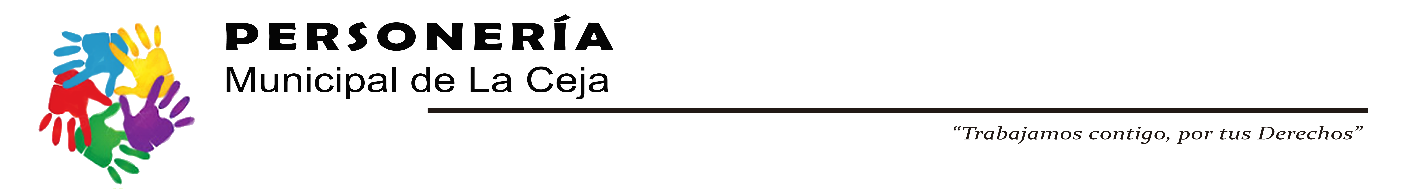 NOTA FINAL
LA VIGILANCIA CIUDADANA
No sustituye las responsabilidades directas de  los órganos de control del Estado.
Su labor es voluntaria y complementaria de la  estatal.
Su	objetivo	es	el logro de	un	control 	más  eficiente a los recursos públicos.
Es una pieza fundamental en la lucha contra  la corrupción.
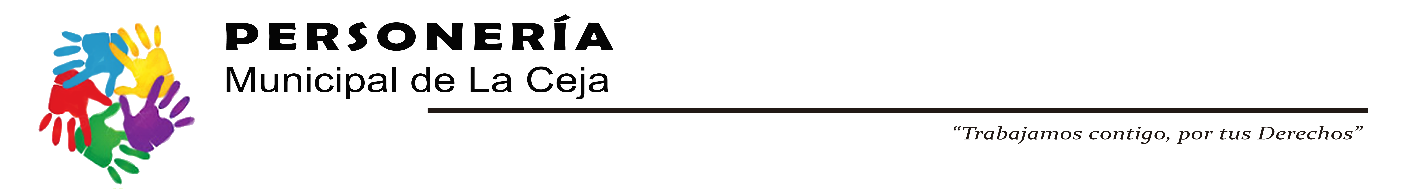 GRACIAS…


ALEJANDRA MARCELA ARENAS MORENO
ABOGADA
ESPECIALISTA EN DERECHO CONSTITUCIONAL
ESPECIALISTA EN DERECHO ADMINISTRATIVO
MAGISTER EN INVESTIGACIÓN EN DERECHO
DOCENTE UNIVERSITARIA
PERSONERA MUNICIPAL LA CEJA DEL TAMBO